MOVING FROM BUD TO BOSS
The Mindset of the
Successful New Manager
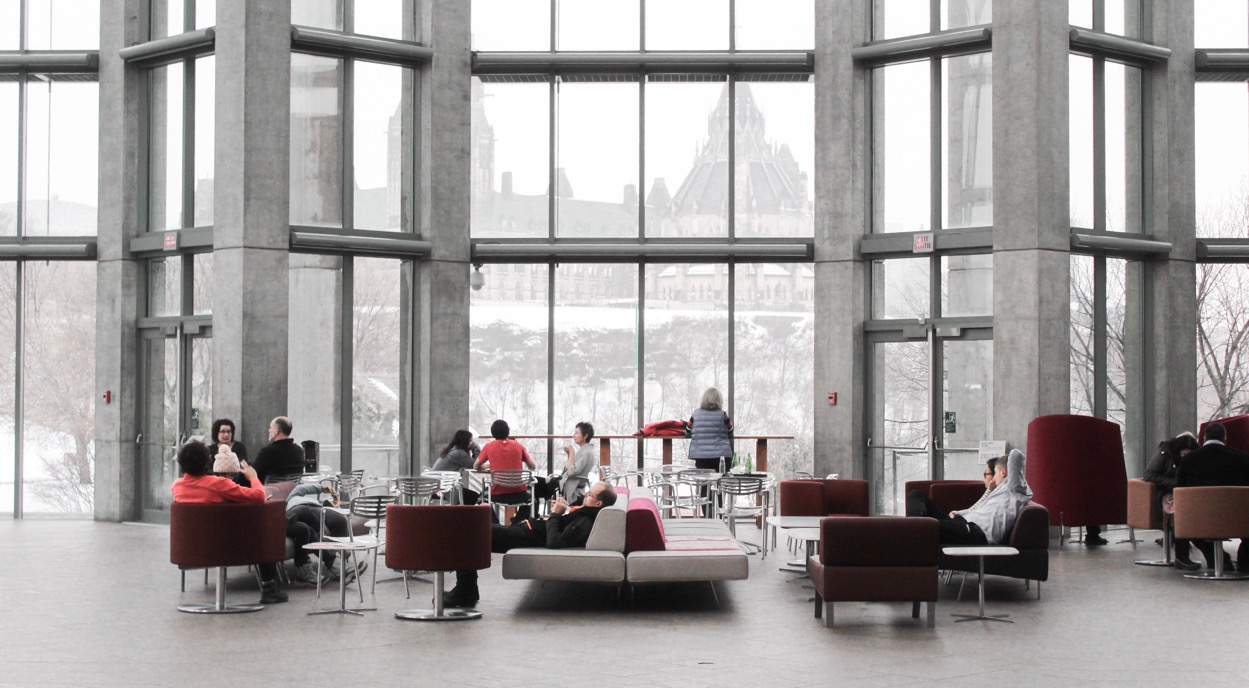 THE MINDSETOF A SUCCESSFUL NEW MANAGER
Making the transition from employee to manager for the first time can be a stressful and challenging event. You may be a new college grad in your first supervisory role because of your education, training and knowledge.  Or you may have been promoted from within for several reasons:  
You know the operations of the business and understand how things are done
You excel at what you do and have developed specialized skills and management just seems like the next logical career step
You’ve contributed tremendous value to the business and this is powerful way of appreciating your hard work and providing you with additional incentive to excel  
Regardless of how you ended up in your first management role, the experience is unlike anything you’ll encounter as you continue to rise up the organizational ladder.  You may already find that your expectations of your first supervisory experience are incomplete and simplistic and you’re beginning to realize that management has more demands, administrative tasks, planning, organizing, and people challenges than you ever expected.
Learn about new manager mistakes and how to avoid them
Identify the key roles and competencies of management
Discuss both challenges and opportunities for the new manager in any organization
Discuss best practices that can encourage mutual respect between the employee and manager.
Figure out your greatest opportunities to step up as a manager and embrace success!
LEARNING OUTCOMES
1
TELL YOUR STORYEXERCISE
ACTIVITY INSTRUCTIONS

Look at the colored sticker on your “do not open” envelope and find your small group with the same colored sticker.
Take your “do not open” envelope and open it. 
Use the word in the envelope to tell a 2-3 minute story about a great leader or manager that you have worked for.
2
14 NEW MANAGER MISTAKES AND HOW TO AVOID THEM
IF YOU WANT TO SET YOURSELF UP TO FAIL …

Don’t walk around to get a good feel for what your employees do and the tasks that they find challenging so you can support them.
Act like you know everything and don’t leverage the strengths of your team members.
Make a lot of promises that you can’t keep about things you are going to change.
Be too afraid to do anything different or lead in a new way because you’re worried the team won’t like it and will get angry with you.
Take a hands-off approach with your employees because you don’t want to micro-manage them and absolutely don’t provide consistent feedback.
Don’t discuss your vision for the team and what you want to create together.
Don’t take the time needed to invest in building personal relationships with each team member.
Don’t adjust the way that you communicate with your team members and never have a lot of communication with your boss.
Ignore blatant employee issues and let them continue to affect team morale.
Spend a majority of your time trying to inspire employees who are unhappy or are low performers.
Avoid taking responsibility for your mistakes and certainly don’t fess up to your team about it.
Don’t stick up for your team in management meetings.
Let employees that work for you (who are angry they weren’t chosen for the management position) intimidate you.
Never ask your employees what they need from you or share what you need from them to create a successful, effective working relationship.
3
MANAGEMENT COMPETENCIES AND ROLES
SMALL GROUP ACTIVITY

How would you define each management role or competency listed below? What activities might this role include?
What are the responsibilities of the new manager in this area?
How would you know if you were successful in this area?
“Management is doing things right; leadership is doing the right things”. 
- Peter F. Drucker
Planner
Administrator
4
MANAGEMENT COMPETENCIES AND ROLES
Relationship Builder
Results Driver
5
MAJOR ROLES OF MANAGEMENT DEFINED
Planner Defined: The Planner role is about having a vision about where the team is headed, having clear priorities and goals and knowing how those results will be achieved. The Planner role of management includes identifying the methods to accomplishing the goal, understanding what resources are needed and key responsibilities and deadlines for the work. Examples of planning are strategic planning, business planning, project planning, staffing and more.
Notes:
Administrator Defined: The Administrator role is about finding, securing and tracking resources including people, systems, budget, etc. The focus is on clarifying and assigning individual roles, delegating work and managing workflow and communication throughout the team and outside of the team. It also includes managing time and budgets.
Notes:
6
MAJOR ROLES OF MANAGEMENT DEFINED
Relationship Builder Defined: The Relationship Builder role is about establishing strong levels of trust with your team members in order to influence their motivation and success. It includes coaching, adapting your communication style to meet the needs of each team member, recognizing their contribution and value and encouraging feedback and collaboration.
Notes:
Results Driver Defined: The Results Driver role is about establishing standards of performance, defining clear expectations and measures of success. It also involves monitoring impacts and results and adjusting when necessary. Managers may have to take corrective or preventative action when expectations or standards are not being met. This could include revising several of the other roles such as the Relationship Builder.
Notes:
7
TEAM ACTIVITY PLANNER
What challenges and opportunities will a new manager face when performing this role?
Planner Opportunities:
Planner Challenges:
Brainstorm at least 2 ideas that could help to overcome the challenges that you have listed above.  Use experiences from other managers on your team who have had successful outcomes when dealing with similar challenges.
Idea 1:
Idea 2:
8
TEAM ACTIVITY ADMINISTRATOR
What challenges and opportunities will a new manager face when performing this role?
Administrator Opportunities:
Administrator Challenges:
Brainstorm at least 2 ideas that could help to overcome the challenges that you have listed above.  Use experiences from other managers on your team who have had successful outcomes when dealing with similar challenges.
Idea 1:
Idea 2:
9
TEAM ACTIVITY RELATIONSHIP BUILDER
What challenges and opportunities will a new manager face when performing this role?
Relationship Builder Opportunities:
Relationship Builder Challenges:
Brainstorm at least 2 ideas that could help to overcome the challenges that you have listed above.  Use experiences from other managers on your team who have had successful outcomes when dealing with similar challenges.
Idea 1:
Idea 2:
10
TEAM ACTIVITY RESULTS DRIVER
What challenges and opportunities will a new manager face when performing this role?
Results Driver Opportunities:
Results Driver Challenges:
Brainstorm at least 2 ideas that could help to overcome the challenges that you have listed above.  Use experiences from other managers on your team who have had successful outcomes when dealing with similar challenges.
Idea 1:
Idea 2:
11
11
PARTICIPANT CREATED CASE STUDIES
INSTRUCTIONS

Case studies can be one of the best learning methods since they focus on issues involved in a real-life situation. For example, actions that should be taken, lessons that can be learned, and how to handle or avoid the same situation in the future.  
The purpose of this activity is to develop a case study based on a real-life situation or challenge that a new manager has faced and to exchange the case study with another team to gain valuable insights into how the issue may have been resolved differently or a new perspective.  

Please follow the steps outlined below to complete this activity:
Step 1 -	Split up into groups of 3 including a manager that has at least a year or more of supervisory experience in your group.
Step 2 -	Choose one situation from a team member to use in a case study.  A good choice is a situation that posed a challenge, was difficult for the new supervisor, or was not  resolved effectively.   If you cannot come up with a real example from your group, your team can invent a realistic management challenge. 
Step 3 -	Develop a paragraph or two to explain your case study situation. Be sure not to  include what was done or how it was handled – just set up the situation with facts and data.   Do not be obvious about what is right or wrong. 
Step 4 -	Exchange your case study with another team.
Step 5 -	Review the case study that was exchanged with your team and decide how your  team would have handled the situation.
Which management competencies would apply in this case study?

Highlight what your team would have done to encourage mutual respect between employee and manager.

Explain how you would have demonstrated fair, professional management practices.
12
NEW MANAGER SCORECARD
How do you currently utilize best practices in management to gain respect as a new manager?  
Use the following scorecard to determine where you may already be using best practices and areas where you could improve your own performance. Based on this assessment you can set personal development goals to focus on.
Please circle the number that best describes your answer.
13
SCORECARD RESULTS:
Highlight the areas where you circled 1, 2, or 3. These are areas that you may want to focus on to develop and enhance your management skills. List your areas for personal development and improvement below. Answer the questions that follow:

1._____________________________________________________________________________

2._____________________________________________________________________________

3._____________________________________________________________________________

What will be the benefit of improving my skills in these areas for: 

_______________________________________________________________________________My Self? 

_______________________________________________________________________________My Team or Department? 

_______________________________________________________________________________My Company?  

What significant changes might I notice as a result of improvement in these areas?

_______________________________________________________________________________

_______________________________________________________________________________

_______________________________________________________________________________
14
MY PERSONAL COMMITMENT TOACTION PLAN
In today’s workshop I learned about the mindset of a successful new manager and what they focus on to gain respect of their team. 
I assessed what current best practices I am using as a new manager and developed a personal improvement plan. Today I am making a personal commitment to take action on my improvement plan and continue to develop a strong relationship of trust and respect with my team. 

Name:__________________________________________   Date:________________________

1) My top 3 areas of greatest opportunity are:
_____________________________________________________________________________
_____________________________________________________________________________
_____________________________________________________________________________
2) Key steps I need to take to improve in each area listed above: 
_____________________________________________________________________________
_____________________________________________________________________________
3) What support will I need from others? Who will I ask? 
_____________________________________________________________________________
_____________________________________________________________________________
4) How will I know that I have been successful in improving? What change will I notice? 
_____________________________________________________________________________
_____________________________________________________________________________
15